SEMI-ANNUAL REPORT ON ACTIVITIES CARRIED OUT BY THE OMBUDSMAN’S OFFICE
BASE DATE: 06/30/2024
Semiannual Report on Activities Developed by the Ombudsman
INTRODUCTION
In compliance with Resolution No. 4,860/2020 of the National Monetary Council, this report summarizes the activities carried out by the Banco ABC Brasil Ombudsman's Office for the first half of 2024.

I – ORGANIZATION AND STRUCTURE
Banco ABC Brasil's Ombudsman service serves all of the bank's customers.
The Ombudsman Department is made up of an Ombudsman and a member, both trained and certified, and a Director.
 
II – OPERATION
The Banco ABC Brasil Ombudsman's Office is located at Av. Cidade Jardim, 803 - 6th floor – CEP 01453-000 – São Paulo/SP.
Service is provided via free calls on 0800-725-7595, from Monday to Friday from 9am to 1pm and from 2pm to 6pm. The Ombudsman also provides access by email to the following email address: Ouvidoria@abcbrasil.com.br .
Given the impacts of the new Coronavirus pandemic, we reviewed the measures adopted to operate the Ombudsman's Office and adapted the actions to the reality of remote work. In this way, it became only virtual due to the quarantine adopted by municipalities and states, with isolation actions to contain the spread of the virus, with all regulatory requirements for this service being maintained. Recently, the Ombudsman's Office adopted the hybrid model of activities.
III – SERVICE VOLUMETRY
After analyzing the demands registered in the monitored Ombudsman channels in the period, we received a total of 123 complaints, including:
All complaints were responded to and resolved within the regulatory deadline.

IV – DIRECT ASSESSMENT OF THE QUALITY OF THE OMBUDSMAN

The Banco ABC Brasil Ombudsman's Office implemented the instrument for evaluating the quality of service provided to customers and users. This information is sent to BACEN by the 5th business day following the end of the respective reference month under analysis.  
In the aforementioned semester, we obtained No. 2 responses regarding the quality of service provided by the Ombudsman's Office.
Semiannual Report on Activities Developed by the Ombudsman
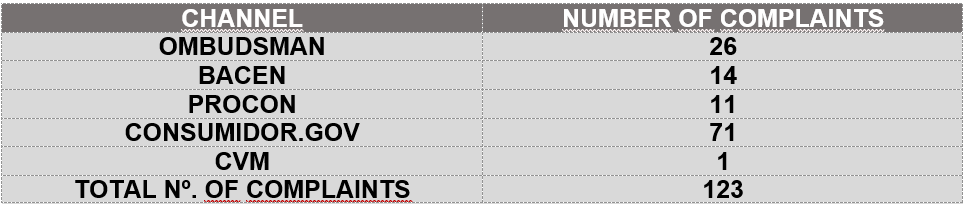